HIV PrEPFamily Medicine Clerkship
Kento Sonoda, MD, FASAM, AAHIVS
Assistant Professor
Department of Family and Community Medicine
Saint Louis University
What’s PrEP?
Where do patients receive PrEP?
HIV Surveillance - Prevalence/New Cases (US)
1.2 M people aged 13 years or older living with HIV infection  
32 K people newly diagnosed with HIV infection
13% of HIV pts are unaware of their status.
[Speaker Notes: Data 2021 
Reference: Estimated HIV incidence and Prevalence in the US, 2017-2021 
Released: May 2023
https://www.cdc.gov/hiv/library/reports/hiv-surveillance/vol-28-no-3/index.html]
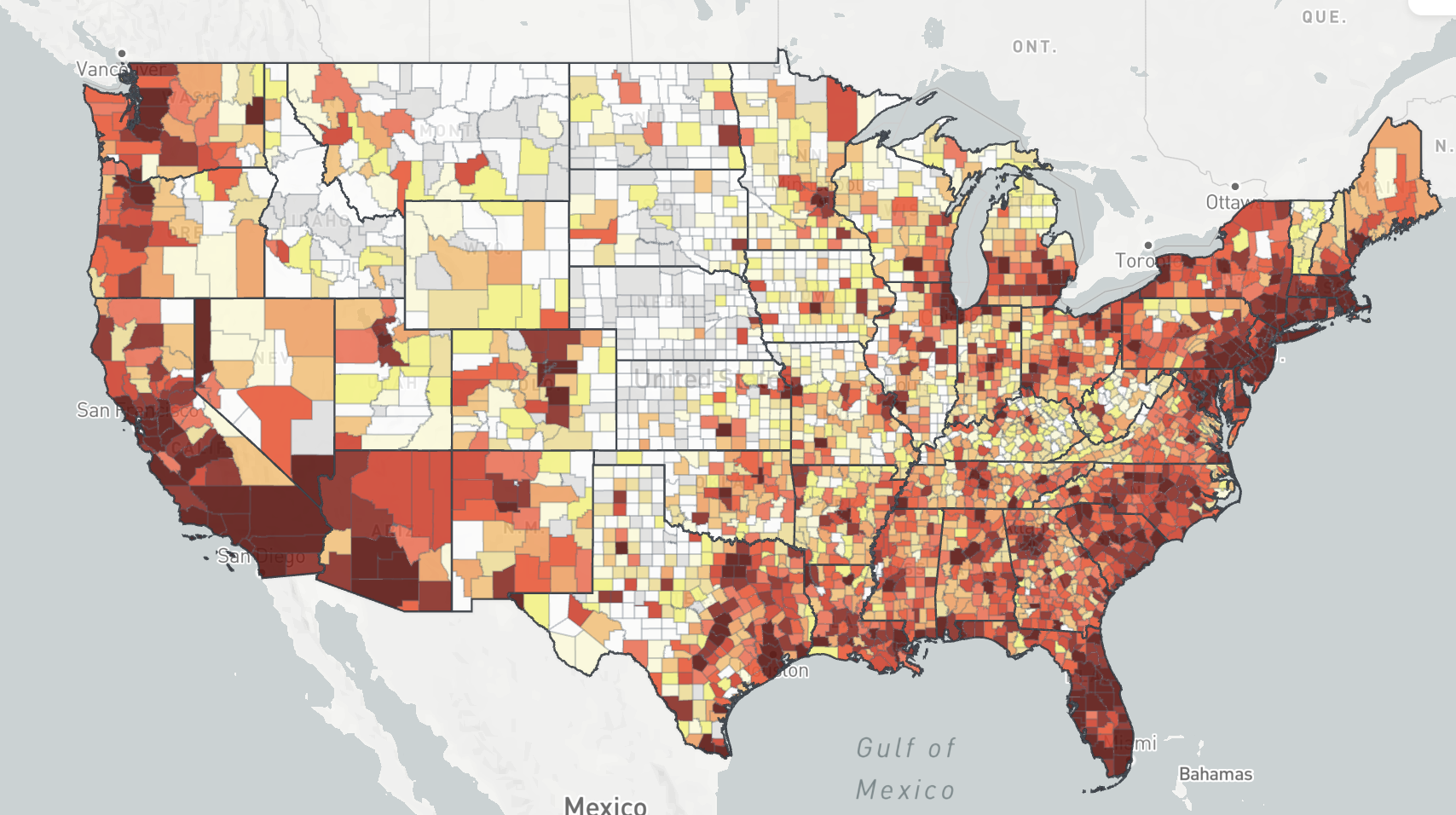 AIDSVu
[Speaker Notes: More than 50 % of cases are in the South]
HIV Surveillance - Prevalence/New Cases (MO)
13 K  people aged 13 years or older living with HIV infection  
549 people newly diagnosed with HIV infection
AIDSVu
[Speaker Notes: In 2021, 13,103 people living in MO 
/ 549 new diagnoses in 2021]
Prevalence - people living with HIV Infection
(every 10,000)
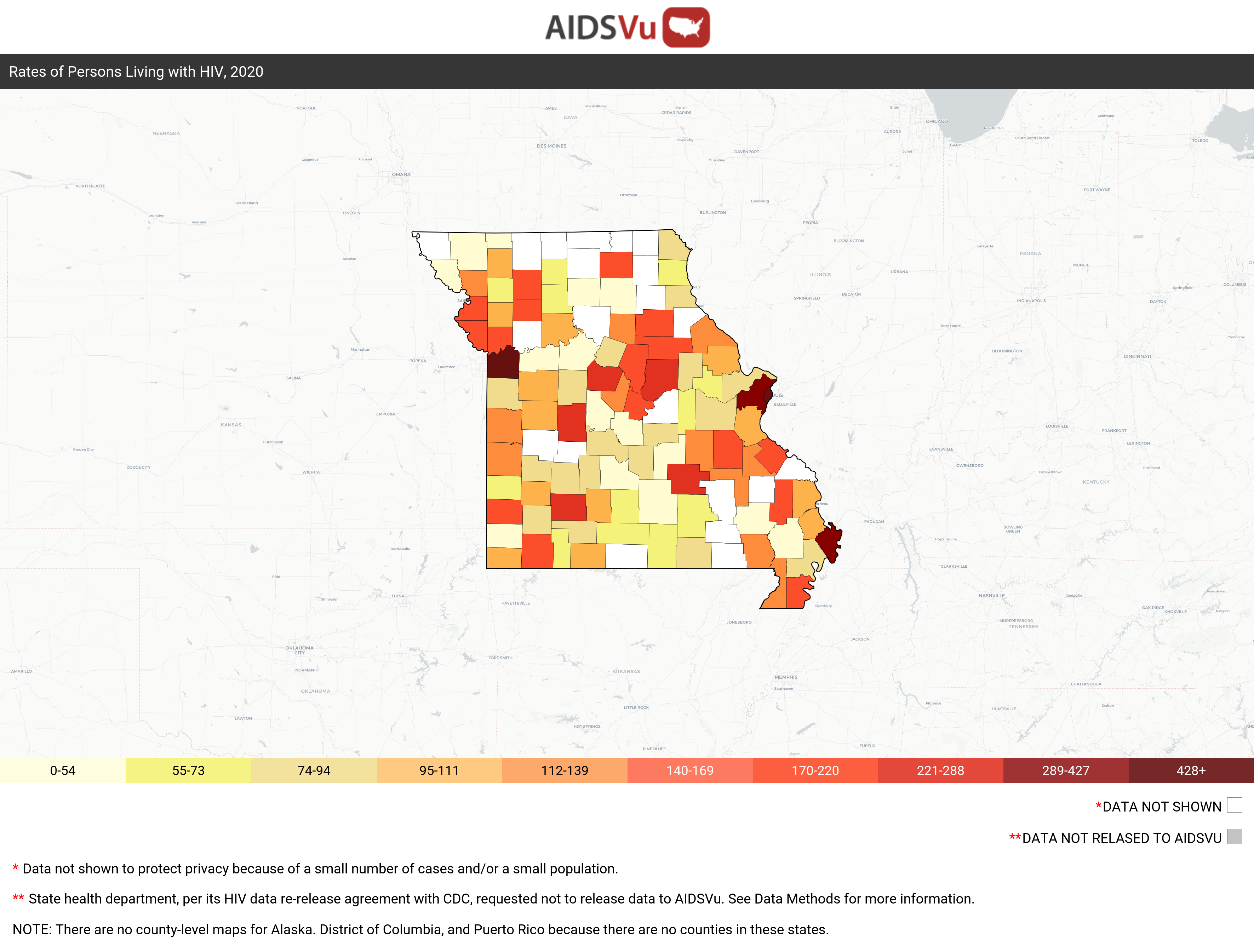 St. Louis County
346 per 100K
Total - 2,910
Jackson County: 
494 per 100K
Total - 2,956
St. Louis City
1,074 per 100K
Total – 2,717
Mississippi County
460 per 100K
Total - 49
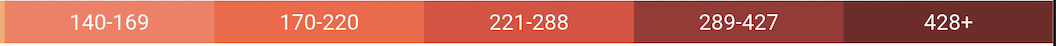 AIDSVu
[Speaker Notes: Last update Nov 29 2023]
Number of PrEP Users in MO (2012-2022)
5,095
58
2012
2022
AIDSVu
Percentages of PrEP Users (2022)
Hispanic/Latinx
Women
Black
Men
White
AIDSVu
[Speaker Notes: What kinds of image do you have? Typical pts? 
Gender – male 94%, female 6% 
Race / ethnicity]
PrEP-to-Need Ratio (PNR)
Number of PrEP Users
Number of New HIV infections
Lower PNR = more unmet need
AIDSVu
[Speaker Notes: The 2021 PrEP-to-Need Ratio (PNR) is the ratio of the number of PrEP users in 2021 to the number of people newly diagnosed with HIV in 2020. PNR serves as a measurement for whether PrEP use appropriately reflects the need for HIV prevention. A lower PNR indicates more unmet need.

8 or higher – good]
PrEP-to-Need Ratio (PNR) in MO (2022)
Gender: Male – 11, Female – 4 
Race/Ethnicity: White – 18, Hispanic/Latinx – 4, Black – 3
AIDSVu
[Speaker Notes: Bias]
Barriers to HIV PrEP?
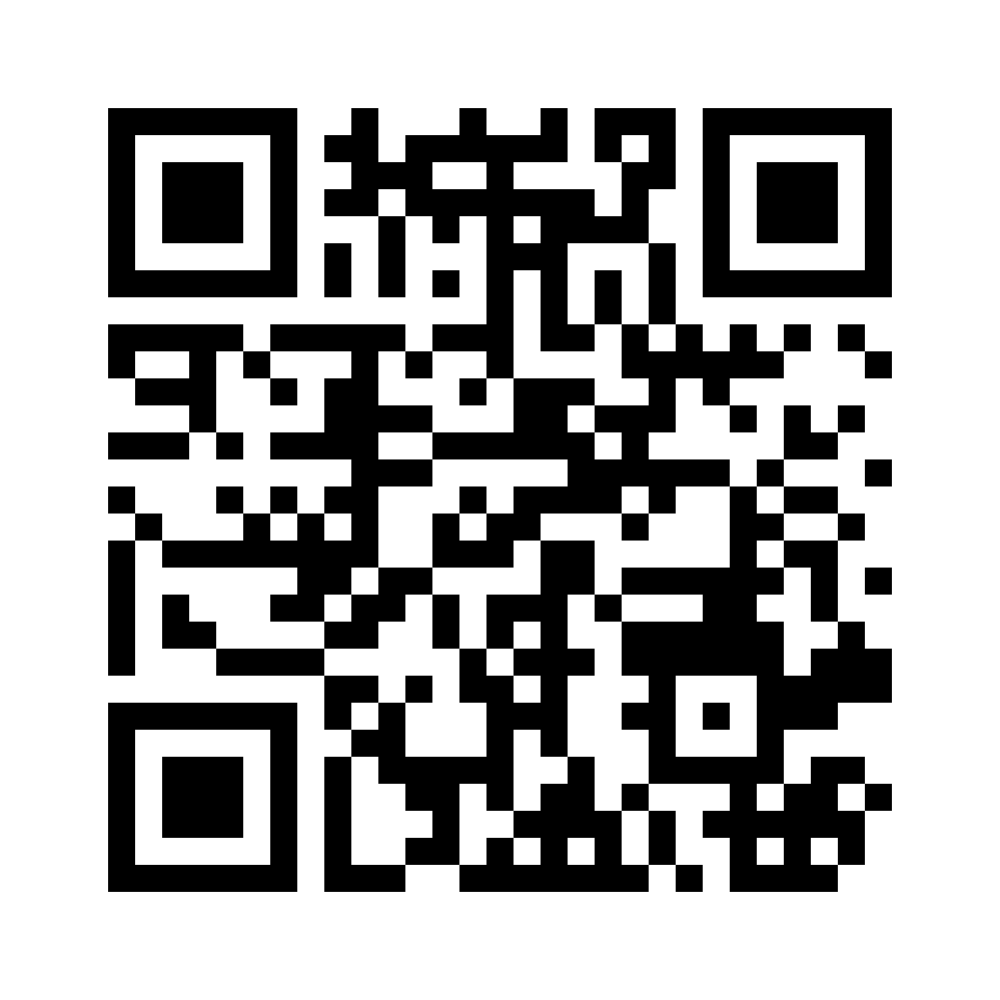 [Speaker Notes: Word cloud (mentimeter)]
What can we do to improve our care?
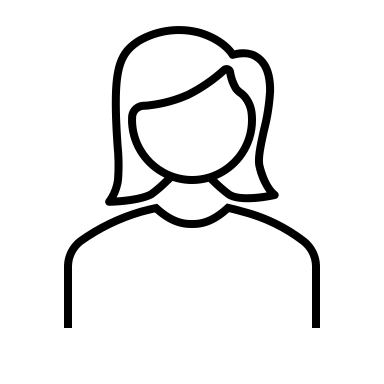 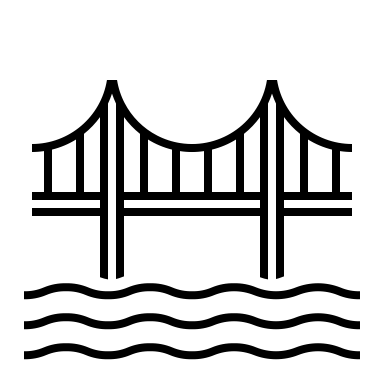 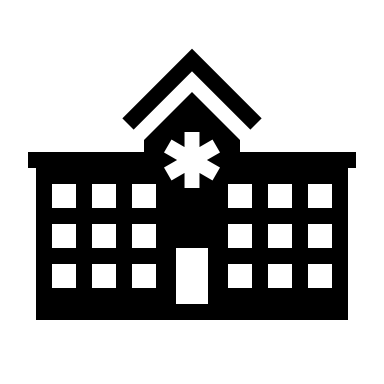 [Speaker Notes: Let students talk about it – next to them 
Then circle back to the large group 

Knowledge 
Physician workforce (family medicine & understanding about PrEP – referral)]
Barriers to PrEP
[Speaker Notes: Stigma – prep itself 
Cost – financial burden? Daily medications 
Knowledge – Patient (may not think that the individual is eligible for PrEP) &  Physicians (unfamiliar with PrEP; hesitate to talk about it)]
Indications (“At-Risk”)
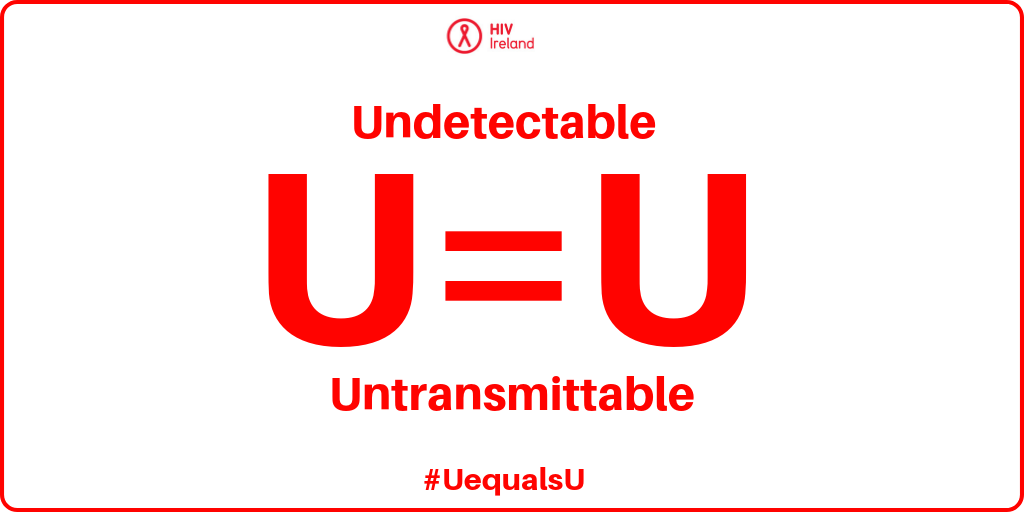 [Speaker Notes: Important – shared decision making]
History Taking
General questions: Gender? Identify? Pronouns? 
5 P  
Partners: gender, numbers, HIV status, change 
Practices: types, vaginal/oral/anal
Past hx: STDs, risk factors (needle sharing), last testing
Protection: Condom use 
Pregnancy plans
Drug use 
Knowledge about PrEP and HIV infection
[Speaker Notes: How many sexual partners do you have for the past 6 months? 
What are/is the gender of your partner?]
PrEP Options
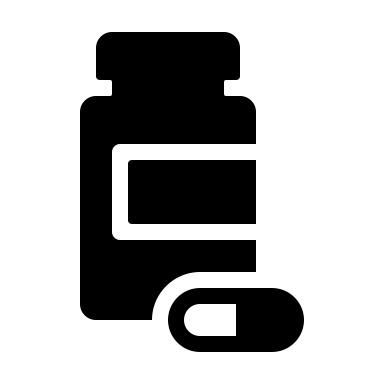 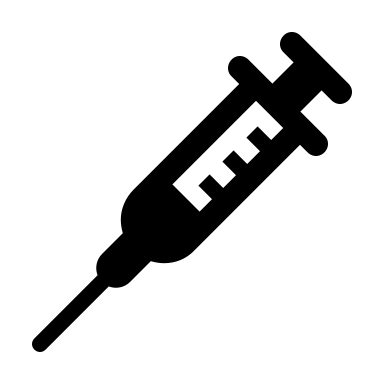 Cabotegravir (CAB) 
Apretude® - IM
TDF/FTC (Truvada®)
TAF/FTC (Descovy® )
[Speaker Notes: Explain what they need to understand 
--- help them explain what options are]
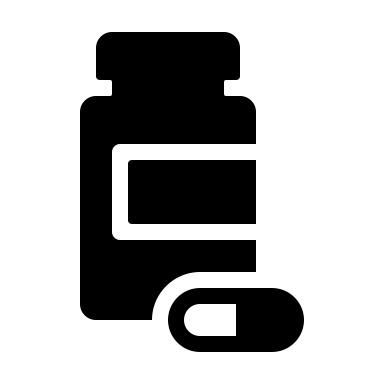 TDF/FTC v.s. TAF/FTC
Truvada®
Descovy®
Tenofovir disoproxil fumarate (TDF)+ Emtricitabine (FTC)

Approved in July 2012
Tenofovir alafenamide (TAF)+ Emtricitabine (FTC)
Approved in October 2019
Dosing – renal impairment
Truvada®
Descovy®
CrCl ≥ 60No dosage adjustment necessary 
CrCl < 60Not recommended
CrCl ≥ 30No dosage adjustment necessary 
CrCl < 30Not recommended
[Speaker Notes: Truvada: ESRD Not recommended 

Descovy 
End-stage renal disease on hemodialysis: One tablet (emtricitabine 200 mg/tenofovir alafenamide 25 mg) once daily; administer after hemodialysis on dialysis days (HHS [adult] 2019).
#HIV infection CrCl ≥50 mL/minute: No dosage adjustment necessaryCrCl 30 to 49 mL/minute: Increase interval to every 48 hours.CrCl <30 mL/minute: Not recommended.#PrEP CrCl ≥60 mL/minute: No dosage adjustment necessaryCrCl <60 mL/minute: Not recommended]
Lab Monitoring (Oral PrEP)
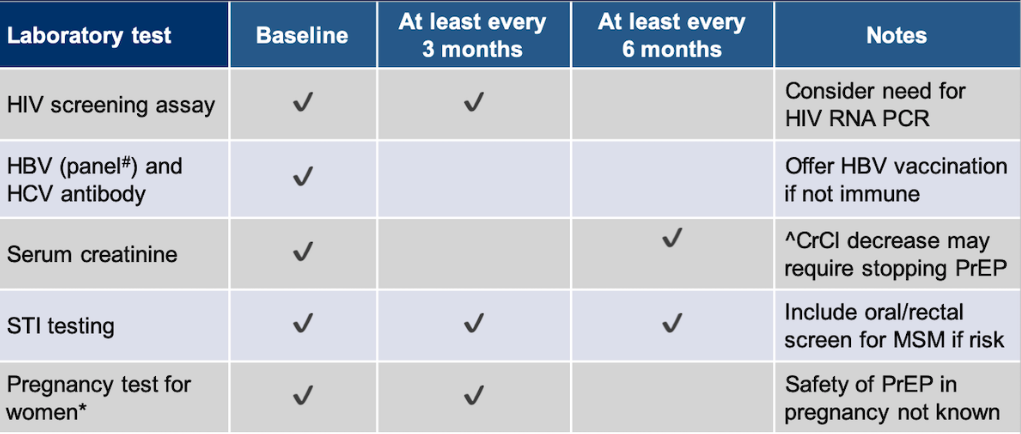 *Check BMP at 3 months and every 6 months thereafter: 
 Avoid Truvada® if eCrCl < 60 mL/min
National HIV Curriculum. Preexposure prophylaxis.
[Speaker Notes: - HIV testing window: (4th) 15-20 days (5th) 10-15 days 
- STD testing – three sites 

Initial visit 
HIV Screening test, HBV panel (HBs Ag, HBs Ab, HBc Ab), HCV antibody 
BMP, GC/CT pharynx/urine/rectum if receptive anal sex+, Syphilis screening, pregnancy test 
 
Follow-up visit every 3 months
HIV Screening test, repeat pregnancy test 
STI testing: if indicated, symptomatic or asymptomatic MSM at high risk for recurrent bacterial STIs *high risk: history of GC/CT/syphilis, multiple sex partners 
Assessment of side effects, adherence, and HIV acquisition risk behaviors 
HCV antibody if high-risk  
 
At least every 6 months
BMP, STI testing (GC/CT pharynx/urine/rectum if receptive anal sex+), Syphilis screening 
*Please check BMP at 3 months and every 6 months thereafter 
 
At least every 12 months
Evaluate the need to continue PrEP as a component of HIV prevention 
 
# Hepatitis B: Offer HBV vaccination if not immune 
# CKD: Avoid PrEP if eCrCl < 60 mL/min 
*Based on clinician’s judgement, you can check BMP every 6 months.]
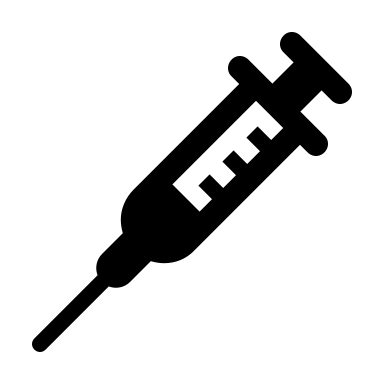 Cabotegravir (CAB) – Apretude®
Approved – December 2021
Extended-release injectable PrEP
Every Two Months
No Renal or Hepatic Dosage Adjustment needed
Optional 4-week PO before injectable PrEP
Adverse reaction: hepatotoxicity, injection site reaction
Lab Monitoring (CAB)
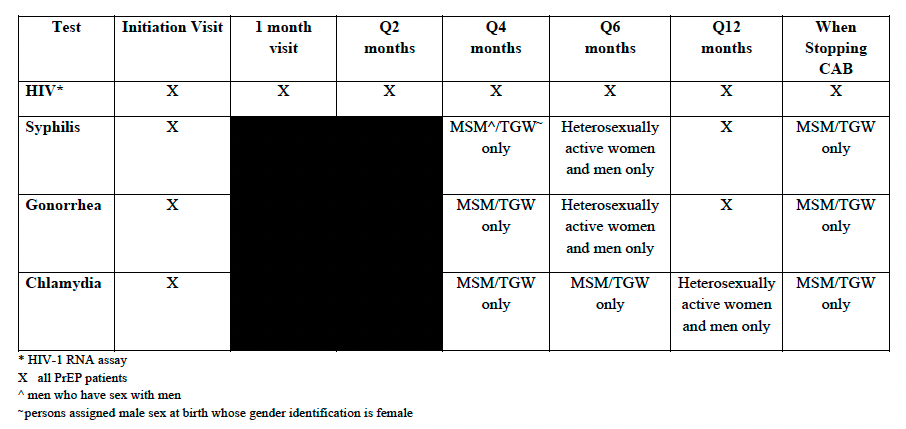 CDC. US Public Health Services. PrEP for the prevention of HIV infection in the US. 2021 Update.
[Speaker Notes: No hepatotoxicity reported. LFT monitoring recommended.]
Steps – Initiation of PrEP
References
Centers for Disease Control and Prevention. Estimated HIV Incidence and Prevalence in the United States, 2017-2021. HIV Surveillance Report. May 2023. https://www.cdc.gov/hiv/library/reports/hiv-surveillance.html 
AIDSVu: https://aidsvu.org 
Centers for Disease Control and Prevention: US Public Health Service: Preexposure prophylaxis for the prevention of HIV infection in the United States—2021 Update: a clinical practice guideline. https://www.cdc.gov/hiv/pdf/risk/prep/cdc-hiv-prep-guidelines-2021.pdf 
Savoy M, O'Gurek D, Brown-James A. Sexual Health History: Techniques and Tips. Am Fam Physician. 2020;101(5):286-293.
Dubov A, Galbo P Jr, Altice FL, Fraenkel L. Stigma and Shame Experiences by MSM Who Take PrEP for HIV Prevention: A Qualitative Study. Am J Mens Health. 2018;12(6):1843-1854. doi:10.1177/1557988318797437
Landovitz RJ, Donnell D, Clement ME, et al. Cabotegravir for HIV Prevention in Cisgender Men and Transgender Women. N Engl J Med. 2021;385(7):595-608. doi:10.1056/NEJMoa2101016
Resources
PrEP Resources for Missouri: https://www.pleaseprepme.org/missouri 
National HIV Curriculum: https://www.hiv.uw.edu
American Academy of HIV Medicine. PrEP Guidelines and Recommendations.  https://education.aahivm.org/product_bundles/2470 
Centers for Disease Control and Prevention: US Public Health Service: Preexposure prophylaxis for the prevention of HIV infection in the United States—2021 Update: a clinical practice guideline. https://www.cdc.gov/hiv/pdf/risk/prep/cdc-hiv-prep-guidelines-2021.pdf
Any Questions?
Kento Sonoda, MD, FASAM, AAHIVSEmail: kento.sonoda@health.slu.edu
On-Demand PrEP
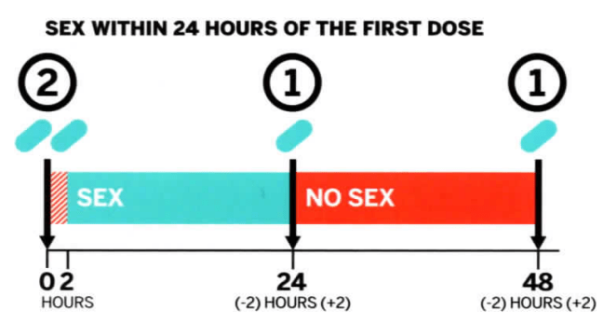 PEP - Medical EMERGENCY
PEP Regimen (28-day)
Tenofovir Disoproxil fumarate (TDF) / Emtricitabine (FTC) (Truvada®)
Tenofovir Alafenamide Fumarate (TAF) /FTC (Descovy®) 
+
Dolutegravir (DTG)
Bictegravir (BIC) 
Raltegravir (RAL)
[Speaker Notes: Clinical Guidelines: https://clinicalinfo.hiv.gov/en/guidelines]
FAQ	 - Adolescent?
Needs to be at least 35 kg
[Speaker Notes: Truvada]